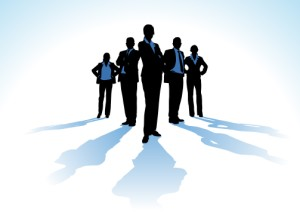 الولاء والرضا الوظيفى
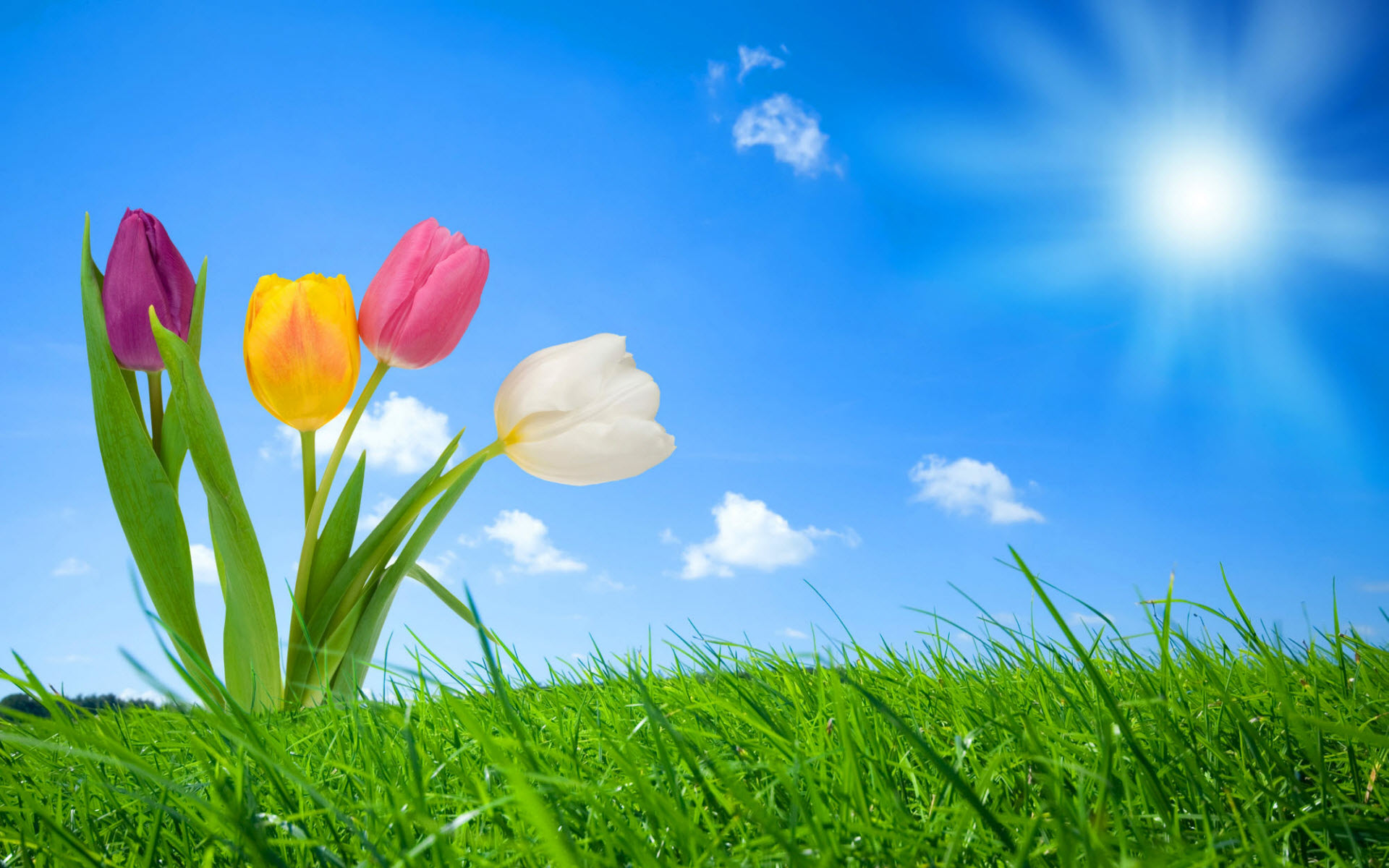 اليوم التدريبى الاول
اليوم التدريبى الثانى
اليوم التدريبى الثالث
اليوم التدريبى الرابع
اليوم التدريبى الخامس
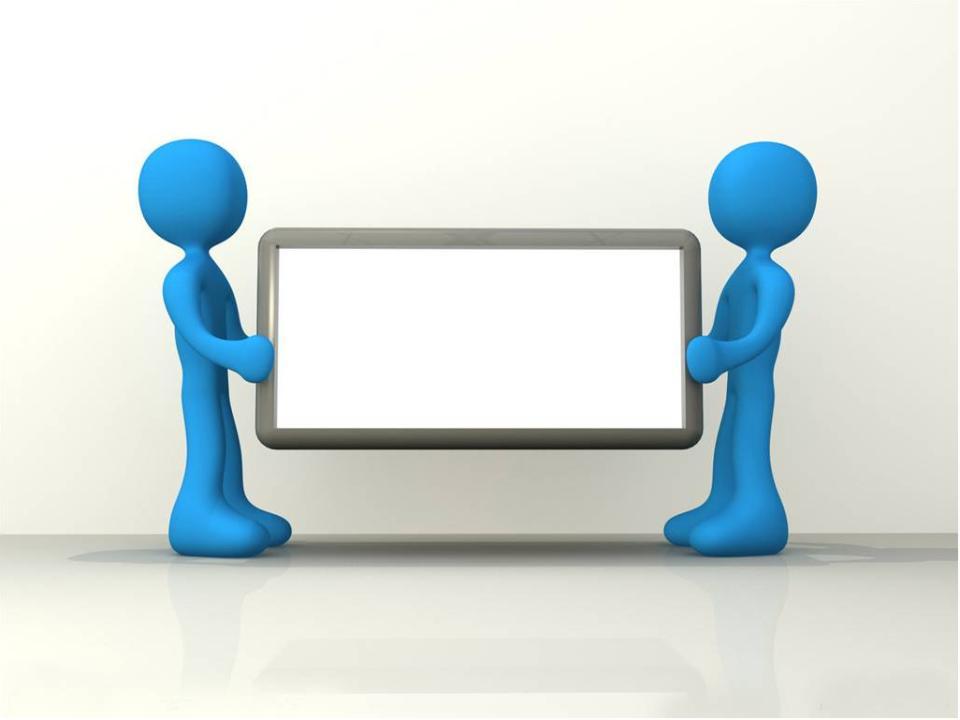 اهلا وسهلا بكم في اليوم التدريبى الأول
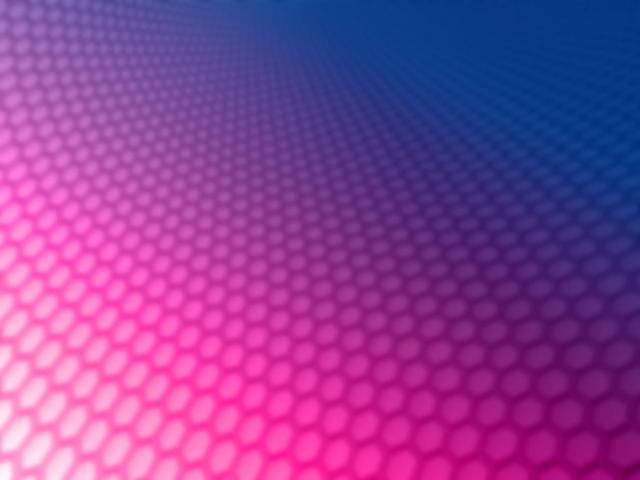 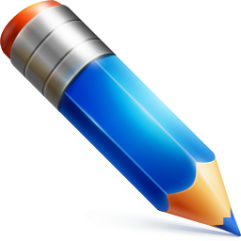 الرضا الوظيفي
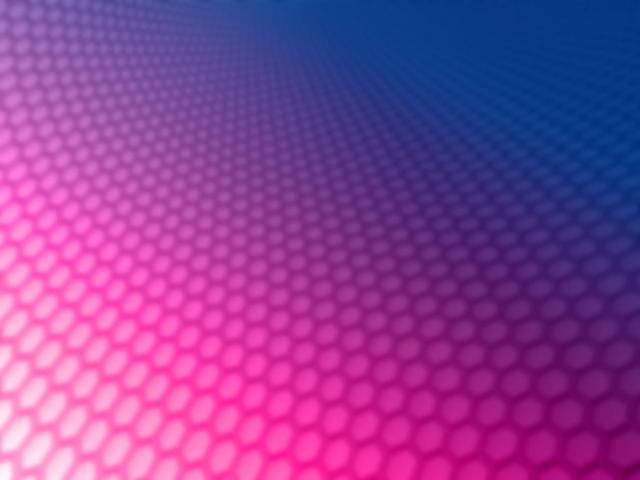 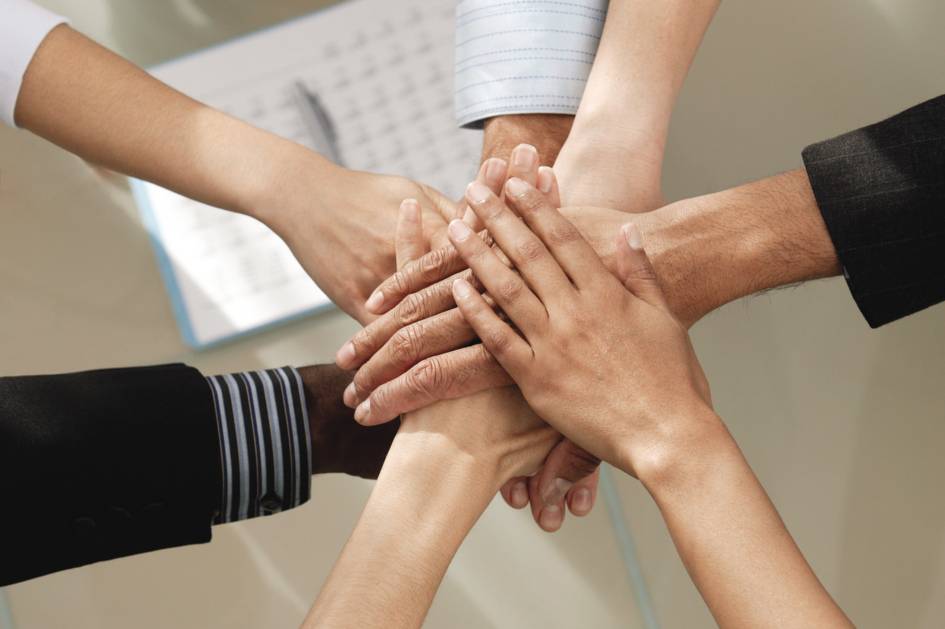 مفهوم الرضا الوظيفي
حصيلة لمجموعة العوامل ذات الصلة والعمل الوظيفي والتي تقاس أساساً بقبول الفرد ذلك العمل بارتياح ورضا نفس وفاعلية بالإنتاج نتيجة للشعور الوجداني الذي يمكن للفرد من القيام بعمله دون ملل أو ضيق
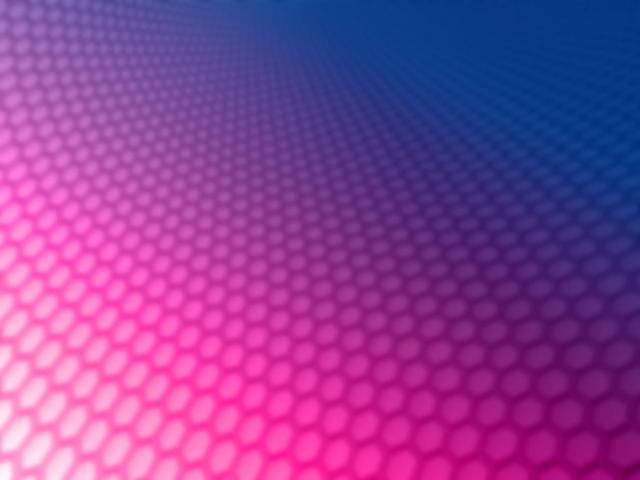 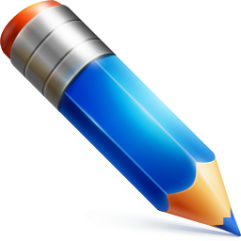 أهمية الرضا الوظيفي
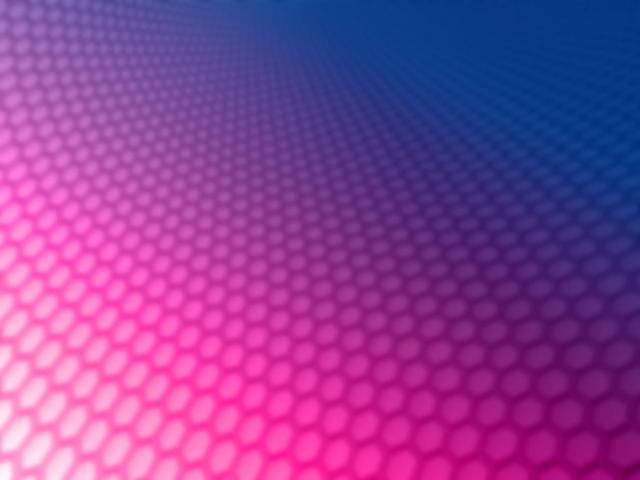 يعتبر الرضا الوظيفي أحد الموضوعات التي حظيت باهتمام الكثير من علماء النفس وذلك لأن معظم الأفراد يقضون جزءاً كبيراً من حياتهم في العمل
1
وبالتالي كثرت البحوث والدراسات في مجال علم النفس الإداري حول موضوع الرضا الوظيفي وكشفت بعض نتائج البحوث النقاب عن أن الأفراد الراضين وظيفياً يعيشون حياة أطول من الأفراد غير الراضين
2
ومن المسلم به أن لرضا الأفراد أهمية كبيرة حيث يعتبر في الأغلب مقياسا لمدى فاعلية الأداء
3
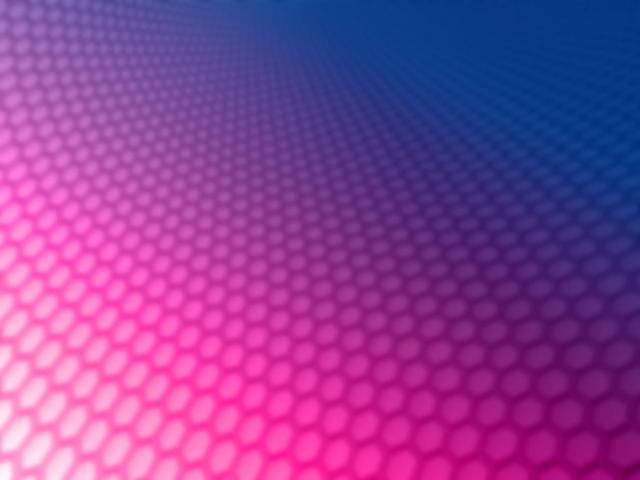 وقد ذكر " ليكرت " أنه يصعب تحقيق مستوى إنتاج رفيع على مدى طويل من الزمن في ظل عدم الرضا
4
5
الأسباب الداعية إلى الاهتمام بالرضا الوظيفي
ارتفاع درجة الرضا الوظيفي يؤدي إلى انخفاض نسبة غياب الموظفين
أن ارتفاع مستوى الرضا الوظيفي يؤدي إلى ارتفاع مستوى الطموح لدى الموظفين في المؤسسات المختلفة
أن الأفراد ذوي درجات الرضا الوظيفي المرتفع يكونون أكثر رضا عن وقت فراغهم وخاصة مع عائلاتهم وكذلك أكثر رضا عن الحياة بصفة عامة
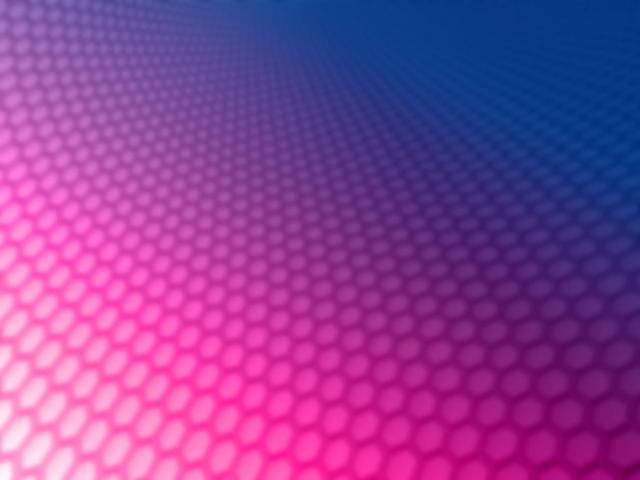 أن الموظفين الأكثر رضا عن عملهم يكنون أقل عرضة لحوادث العمل
هناك علاقة وثيقة ما بين الرضا الوظيفي والإنتاج في العمل فكلما كان هناك درجة عالية من الرضا أدى ذلك إلى زيادة الإنتاج
وعموما يعتبر الرضا الوظيفي للموظفين من أهم مؤشرات الصحة والعافية للدائرة ومدى فاعليتها
6
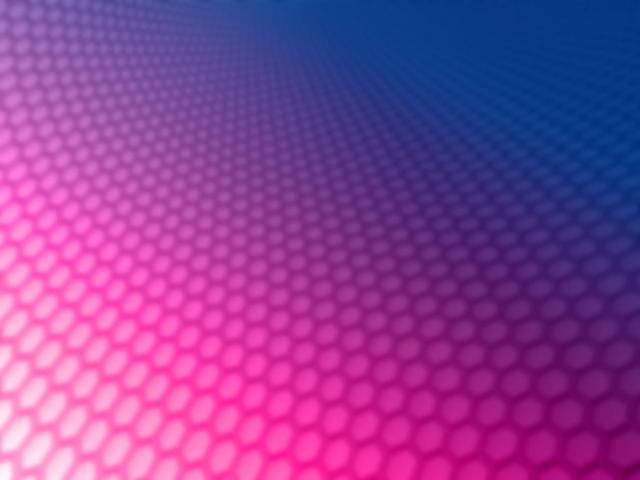 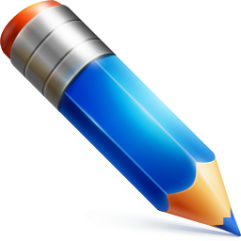 خصائص الرضا الوظيفي